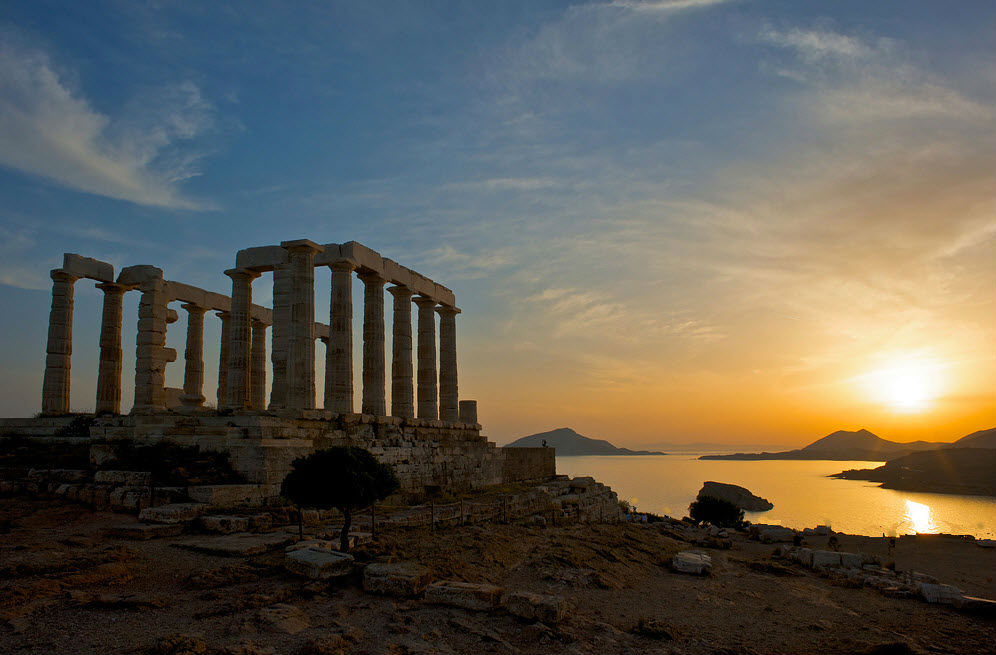 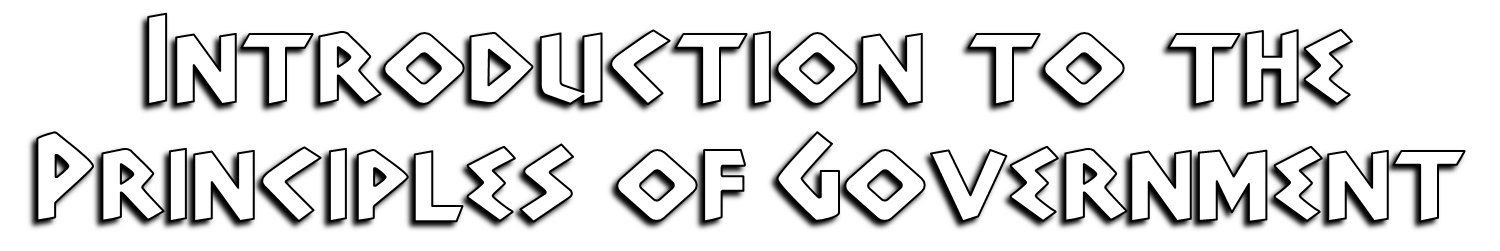 What is a State?
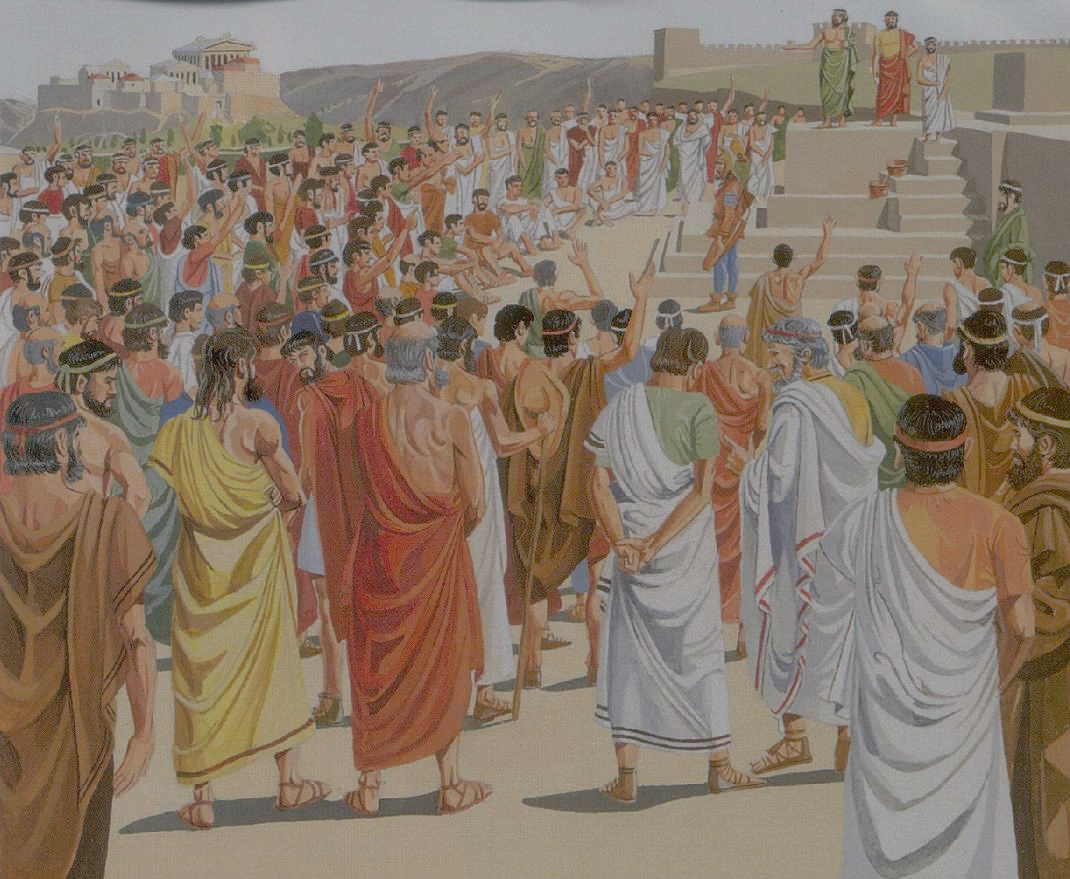 A state is a body of people living in a defined territory with a government
As opposed to these terms:
Nation- ethnic term: large group of people
Country- geographic term: particular place, region or area of land
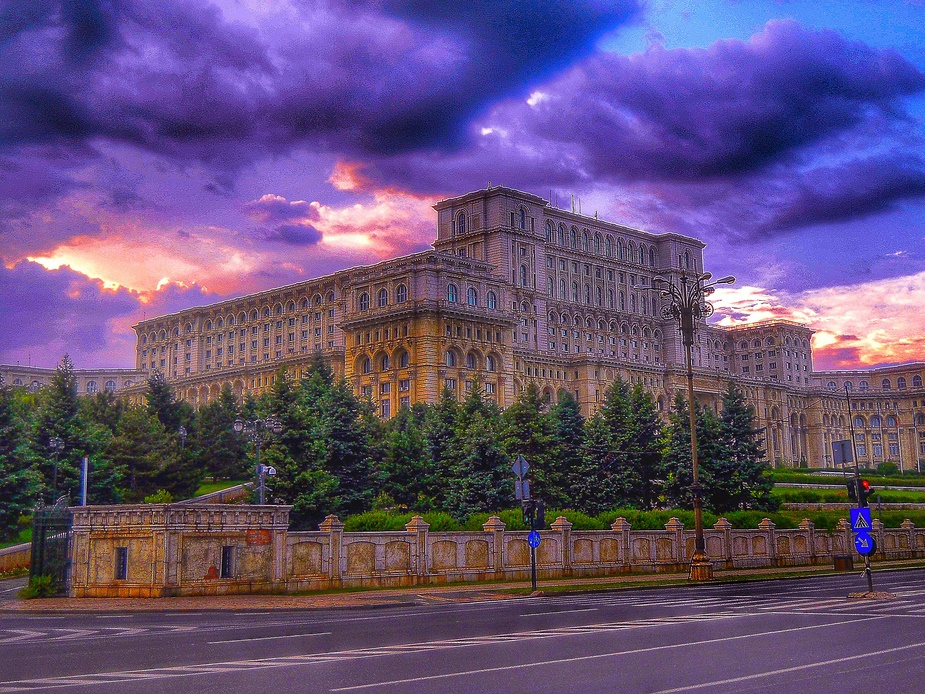 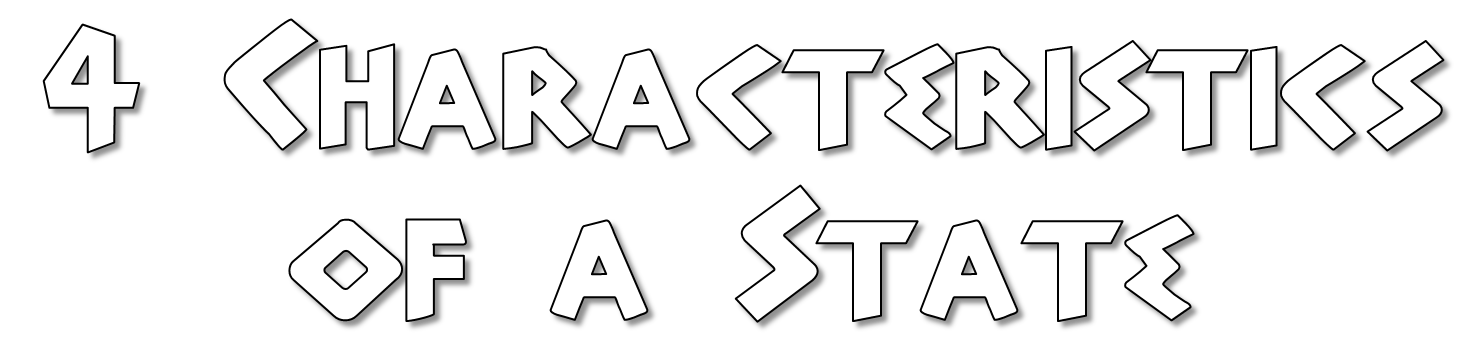 [Speaker Notes: Photo: The Palace of the Parliament of Romania in central Bucharest.]
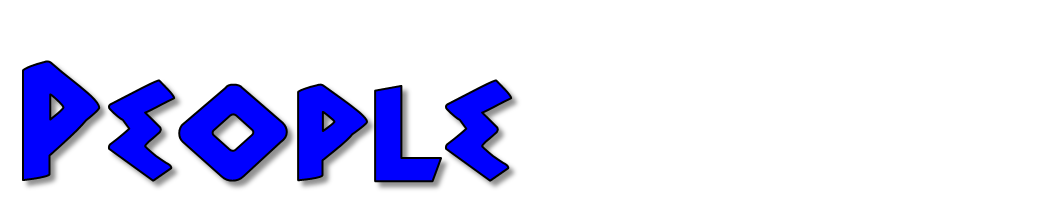 Must have people
Size doesn’t matter
People who make up the state may or may not be homogeneous (share customs, language, ethnic background
San Marino- ??? people
China- ??? people
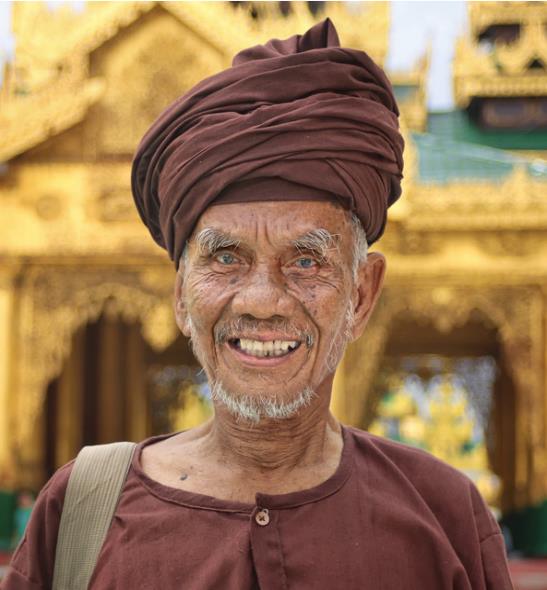 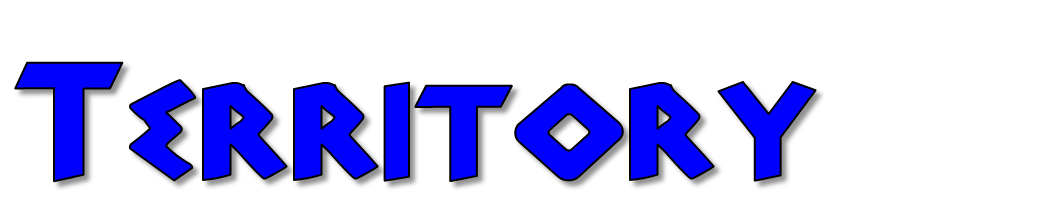 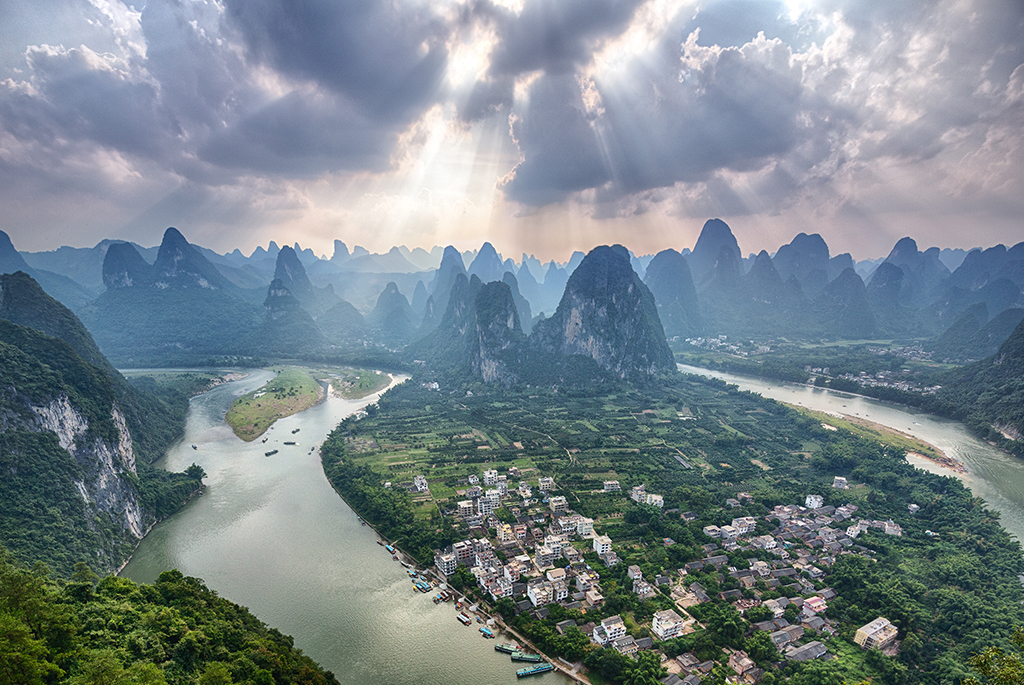 Must have land with known and recognized boundaries

Vatican City- 0.2 square miles
Russia- 6.6 million square miles
[Speaker Notes: Picture is of the tiny village of Xingping in western China.]
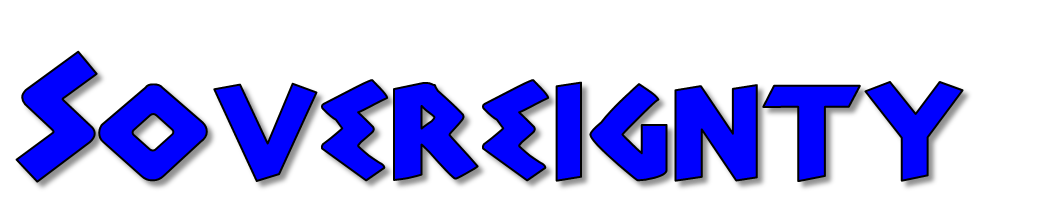 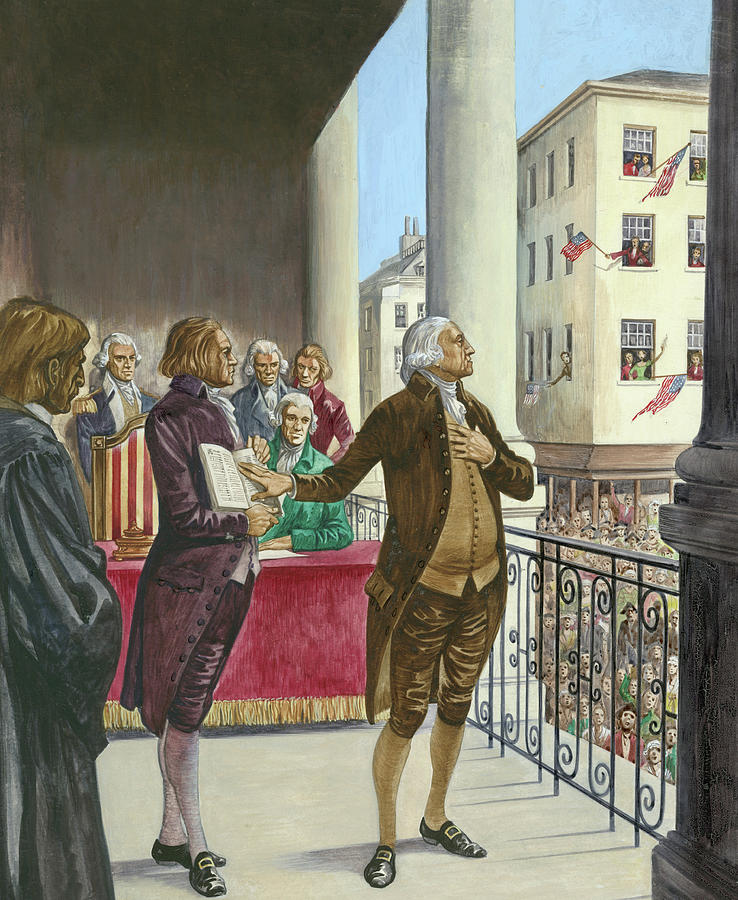 Supreme and absolute power within its own territory 
Can decide its own foreign and domestic policies
One of the main characteristics that distinguishes the state from smaller political units
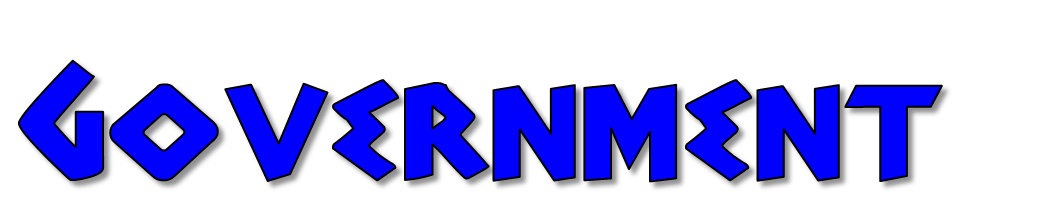 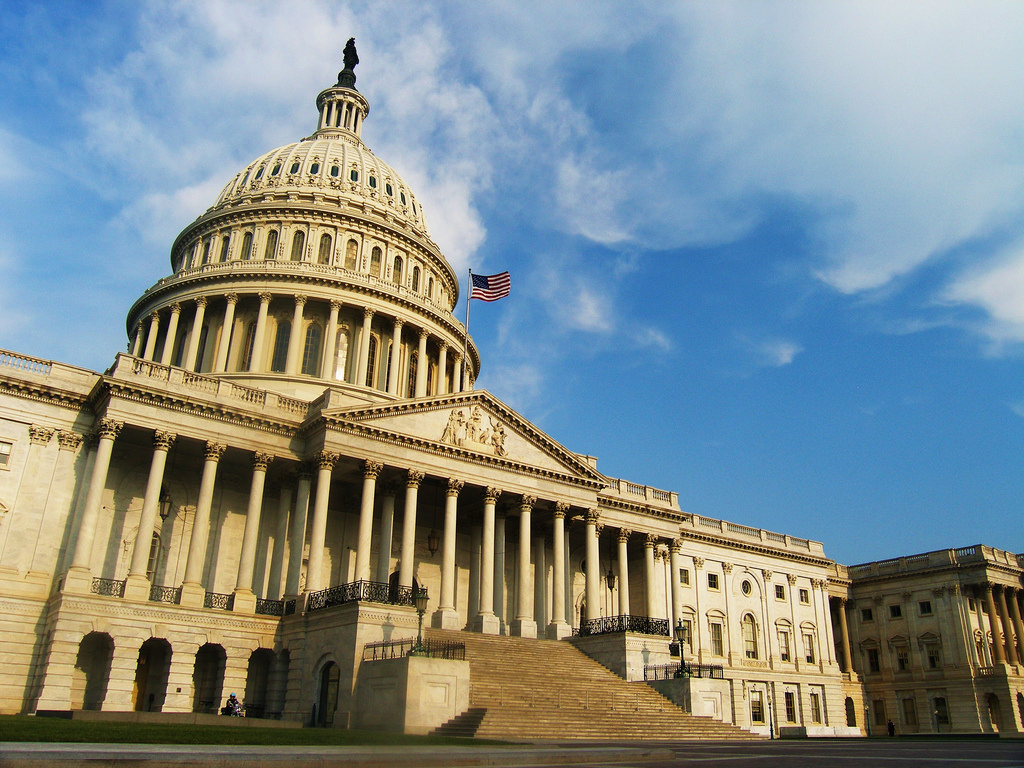 Each state is politically organized
Government - the agency the state uses to accomplish goals
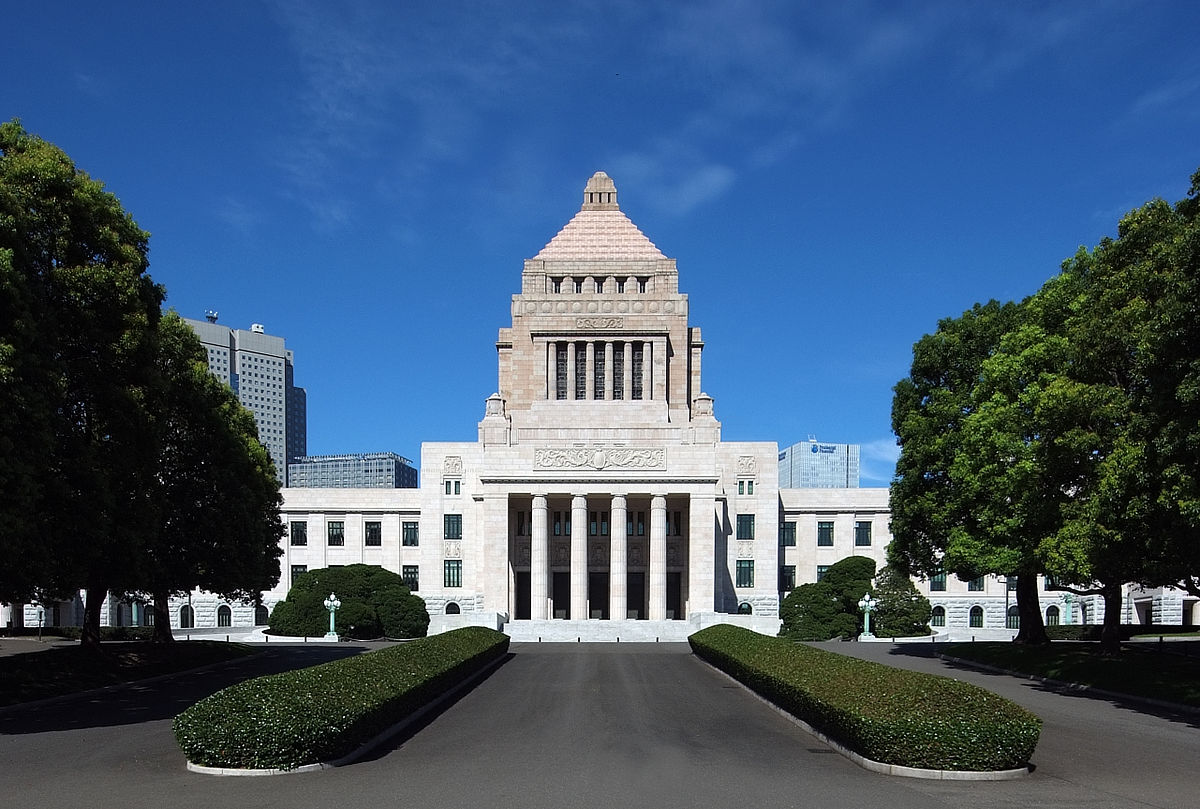 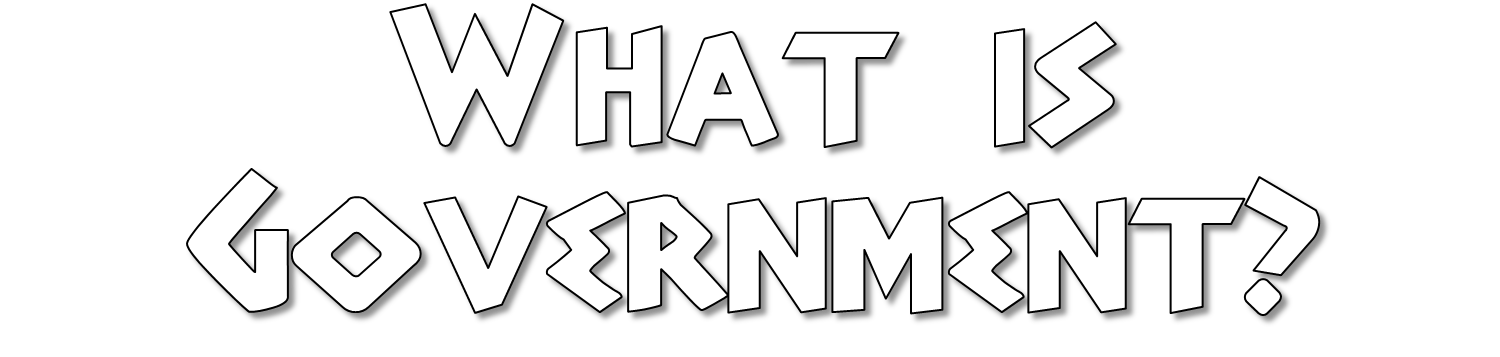 Institution which makes and enforces public policies
Public policies include defense, crime, education, health care, transportation, civil rights, etc.
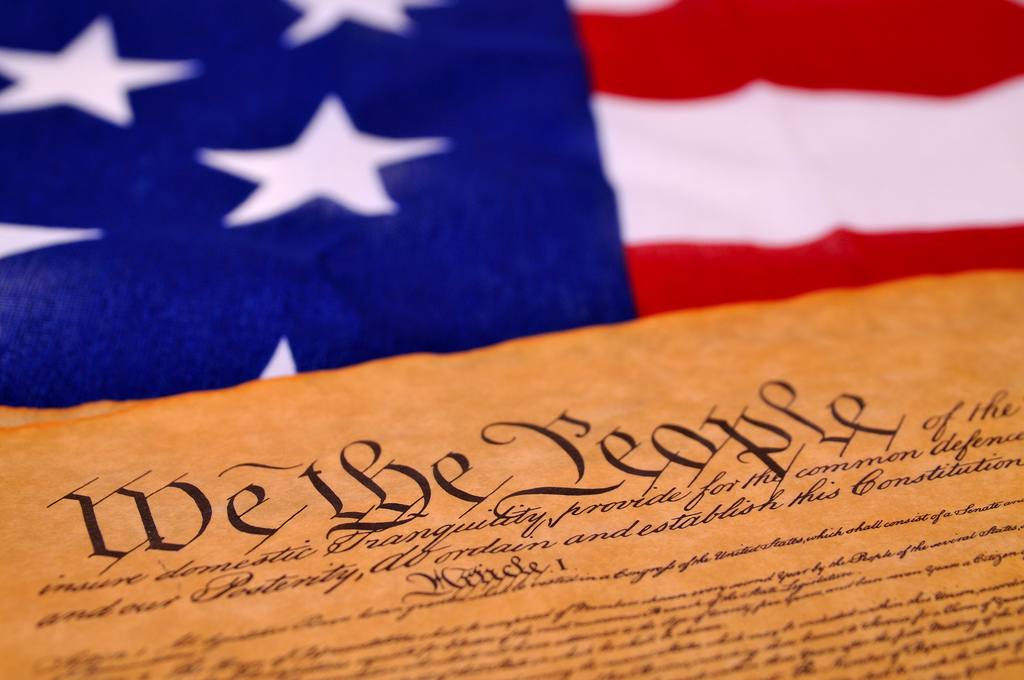 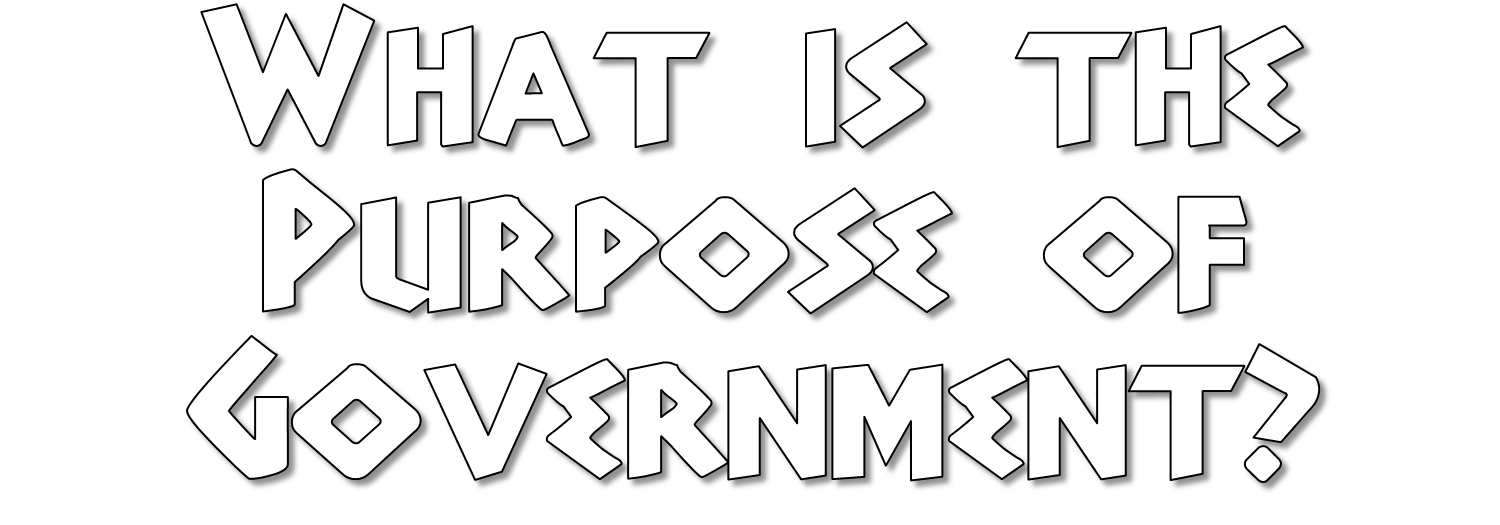 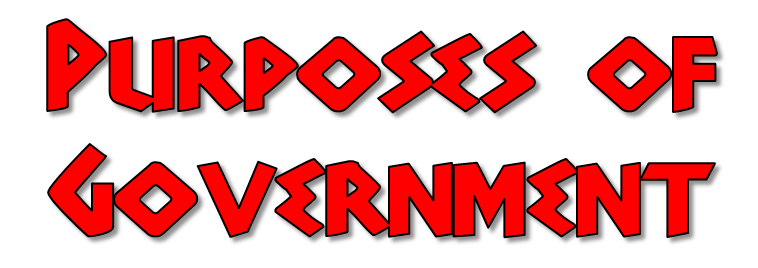 To Form a More Perfect Union- In union, there is strength
To guarantee civil rights and liberties
To promote the general welfare of citizens
To Establish Justice:  The law must be reasonable, fair and impartial
To ensure domestic tranquility (ie: Police, laws):  order is essential to society
To provide for common defense against outside attack
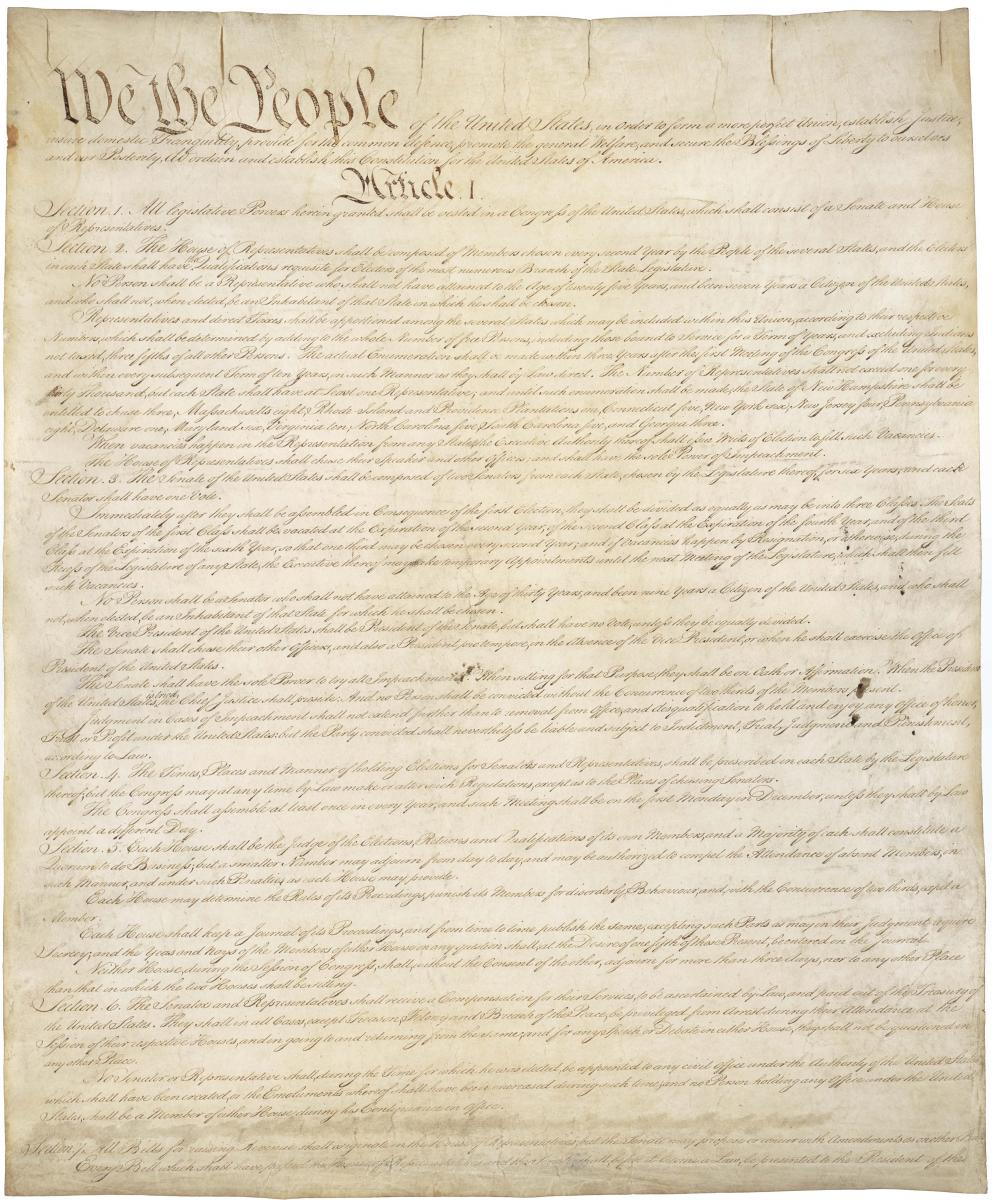 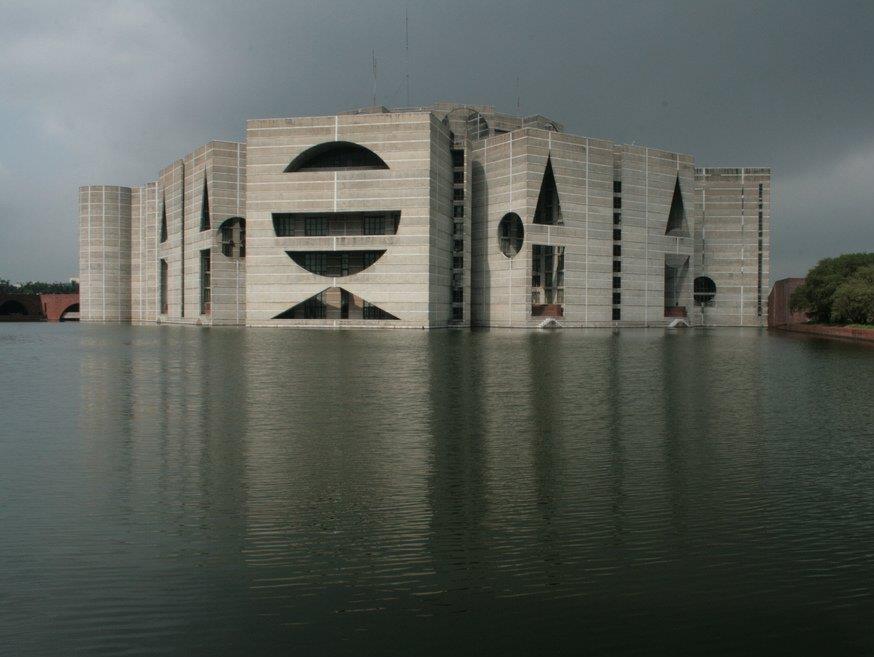 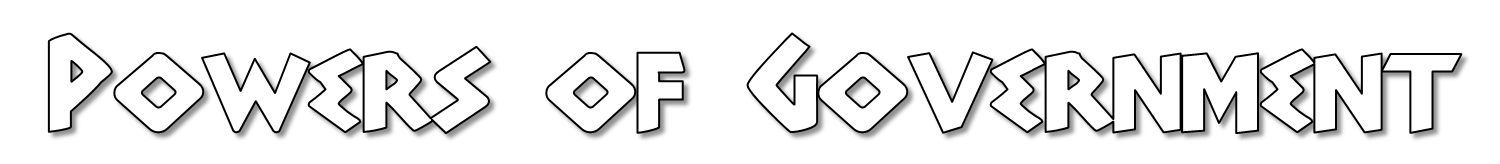 Legislative- Law making- (US Congress, State Legislatures)
Executive- Law enforcing (US President, Governor)
Judicial- Law interpreting (Courts)
[Speaker Notes: Photo: Jatiya Sangsad Bhaban or National Parliament House, the house of the Parliament of Bangladesh.]